Content MarketingFor Tourism
What is content marketing and how does it work?
Content marketing is a strategic marketing approach focused on creating and distributing valuable, relevant, and consistent content to attract and retain a clearly-defined audience — and, ultimately, to drive profitable customer action.
Awareness
Builds relationships
Establish authority
Trust
What's in it for me?
Cost effective
SEO
Website traffic
Generates leads
Referrals
Before You Start…
Plan!
Know your audience segments
Research
Brainstorm content ideas
Understand the customer journey
Who do you want to attract?
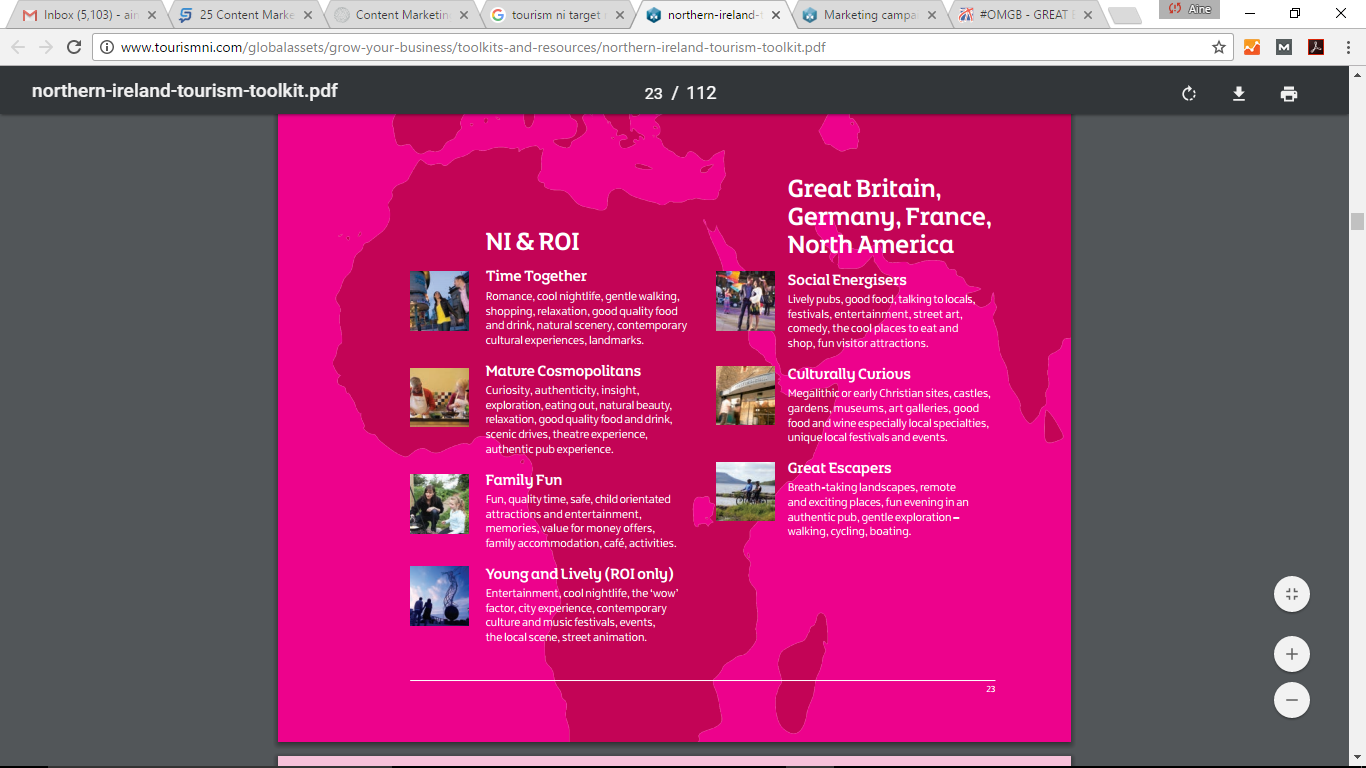 Brainstorm!
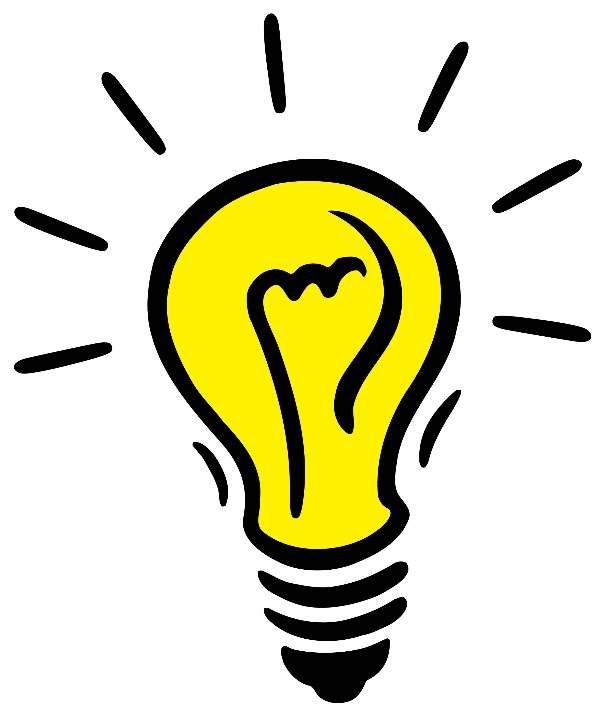 Customer Journey: Time Together
The different types..
Blog
Video & Live Video
Articles
Whitepapers
Infographics
Webinars
Email
Ezines
Presentations
Ebooks
Podcasts
Apps
Games
Interactive Content
Images / graphics
What works?
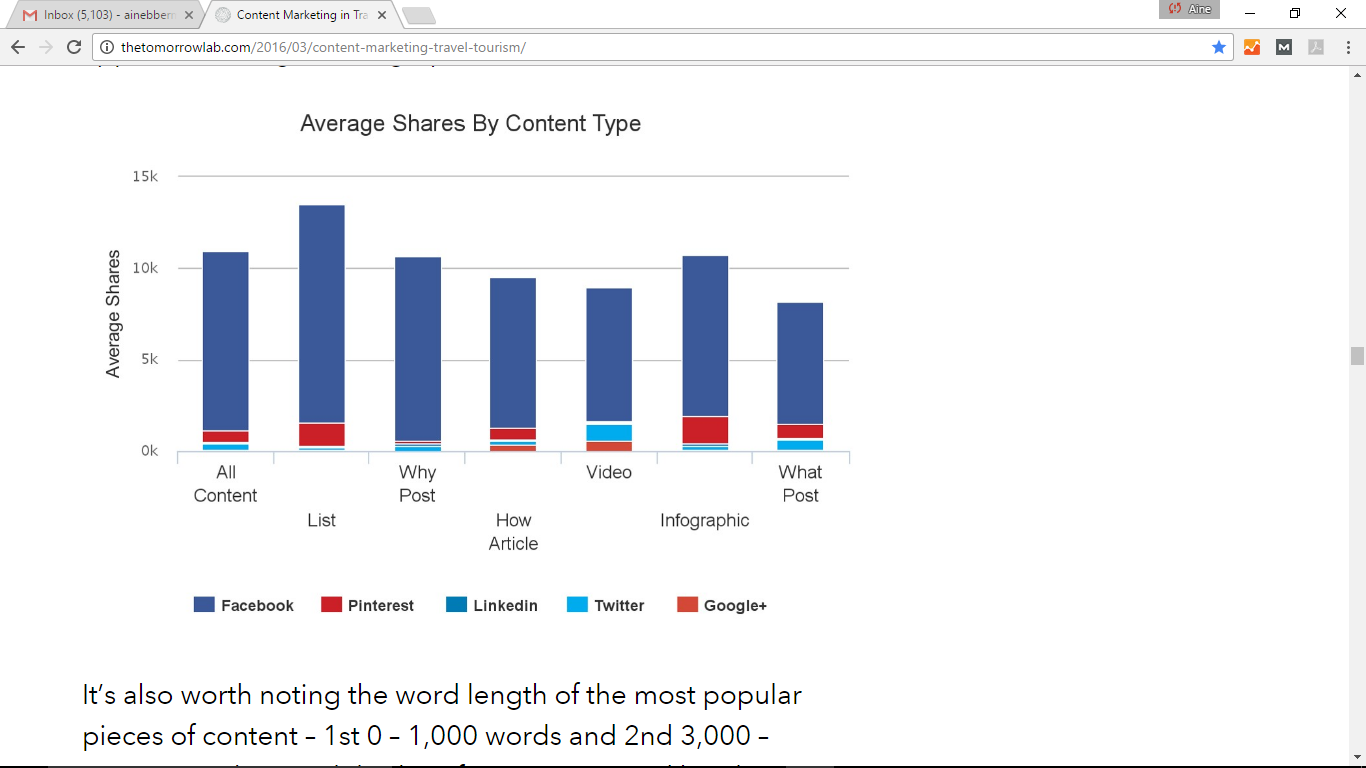 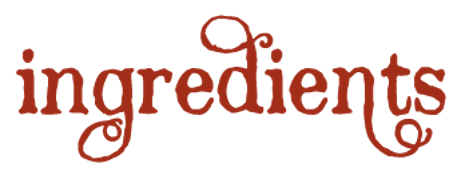 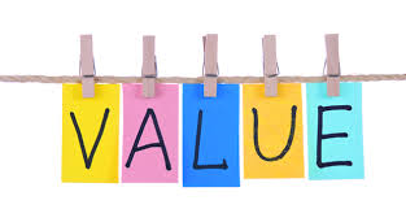 It’s not all about you!
How can you add value to your audience?
Address a problem
Entertain
Make them laugh
Make them think
Challenge them
Spur an emotional response
Inform them
Help them
Treat them
Death of a Salesman
Top 3 reasons why people go  online
To be entertained
To socialise
To learn stuff
NOT to be sold to!
Add value..
“Make me think,
make me laugh, inspire me,
or teach me something new,
And I’ll remember you when the time comes to buy.”

~What is Valuable Content and Why it Wins You Business
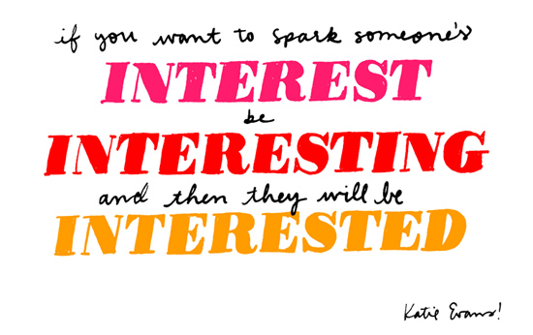 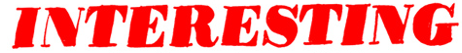 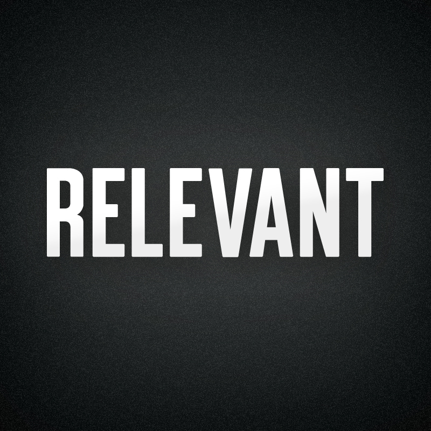 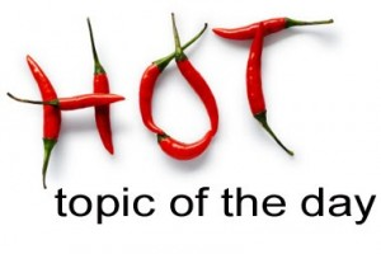 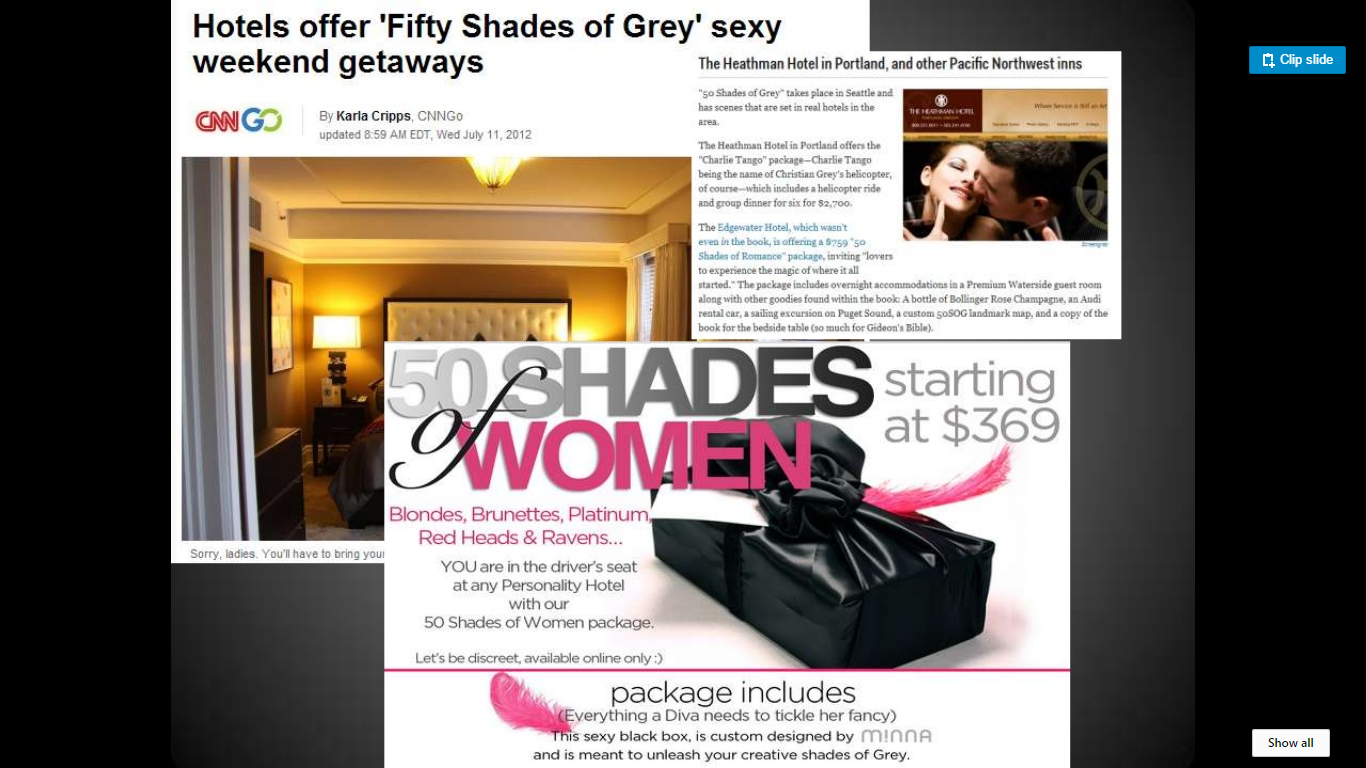 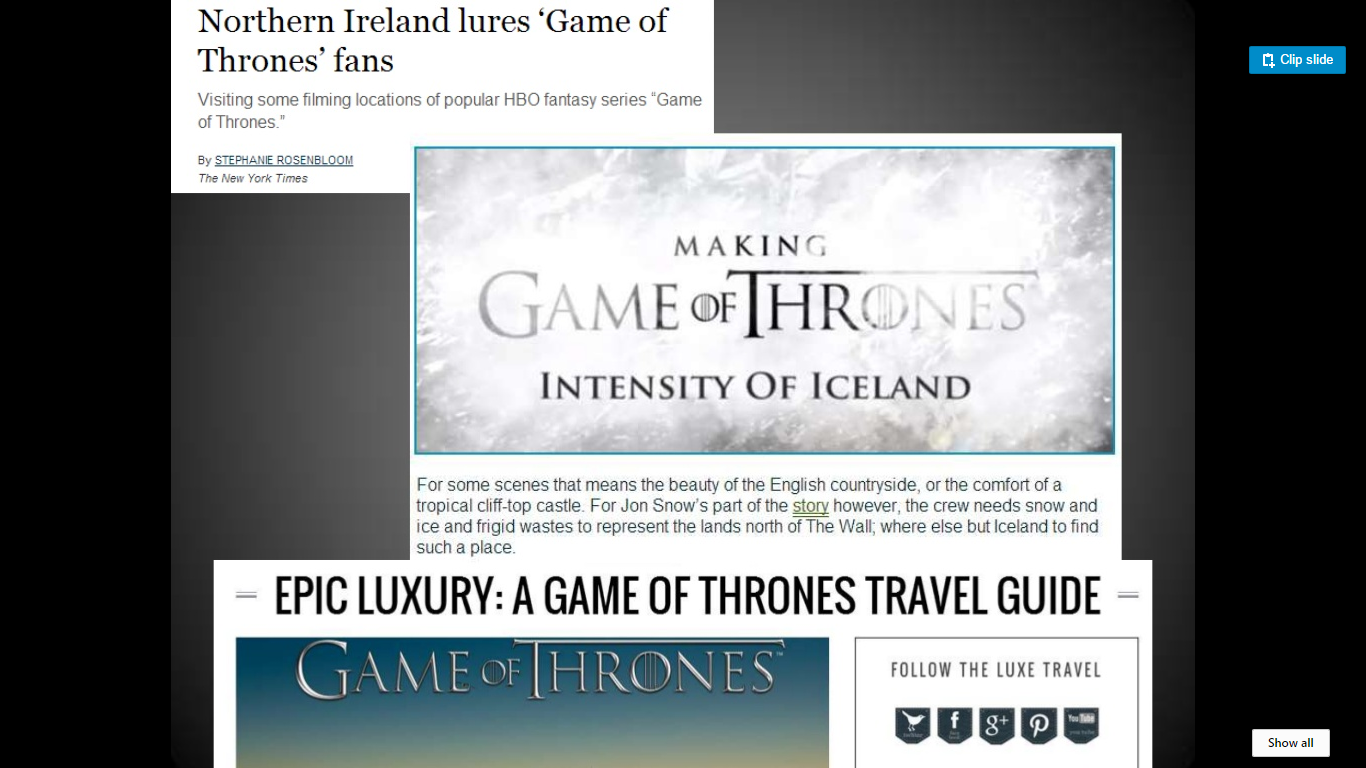 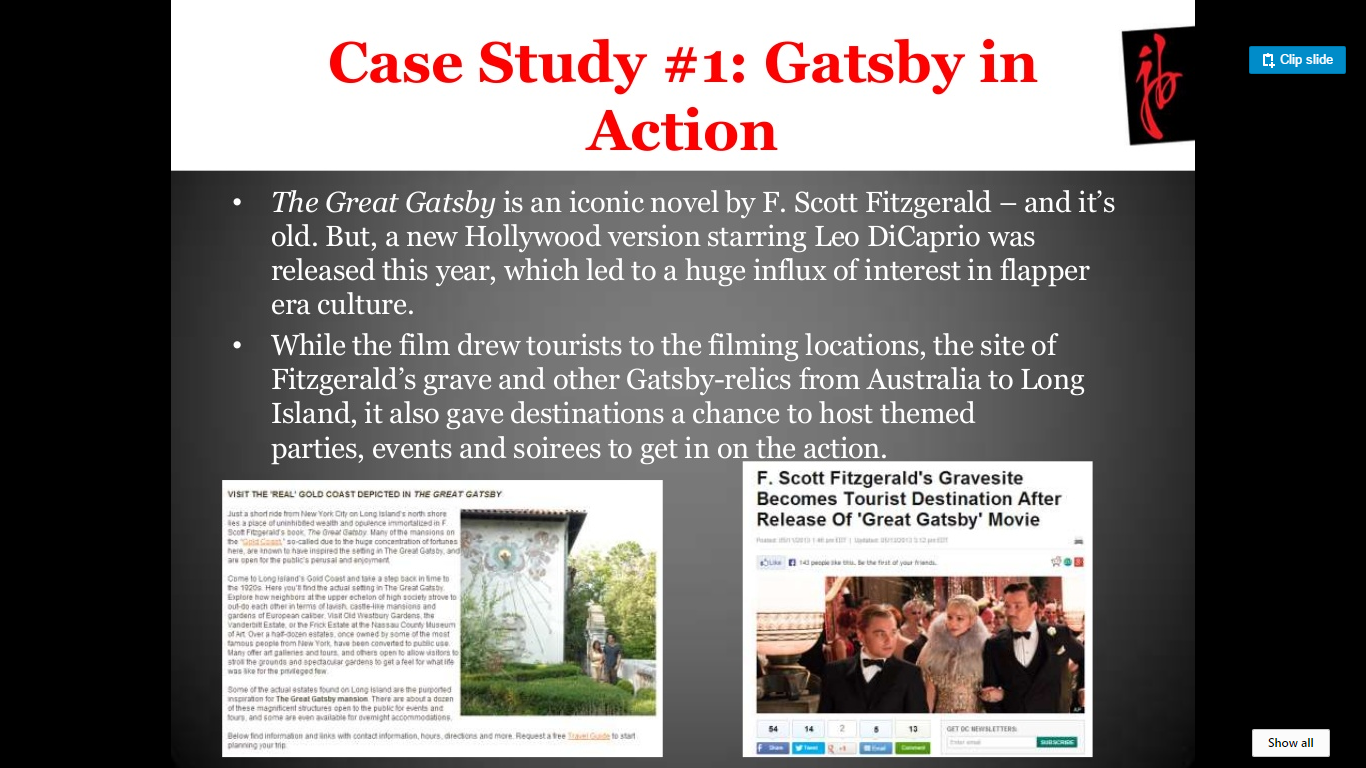 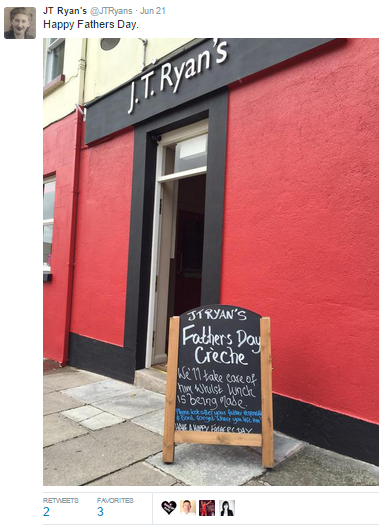 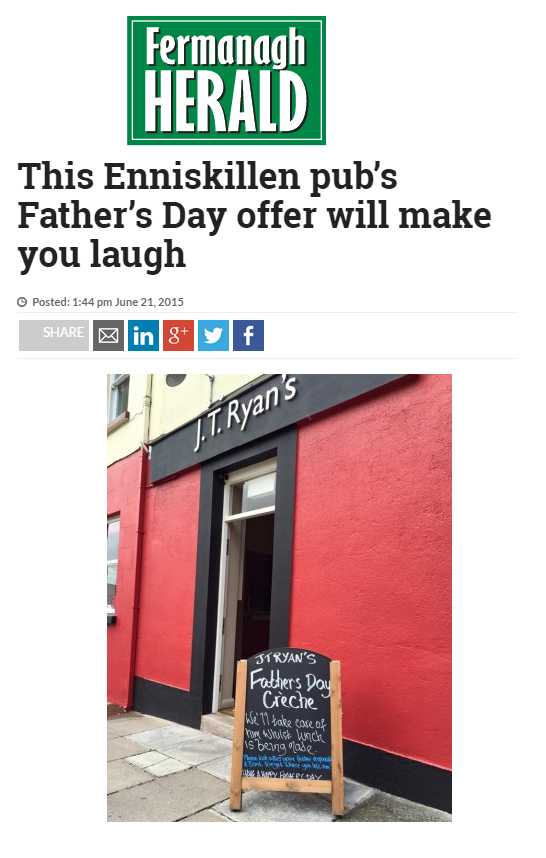 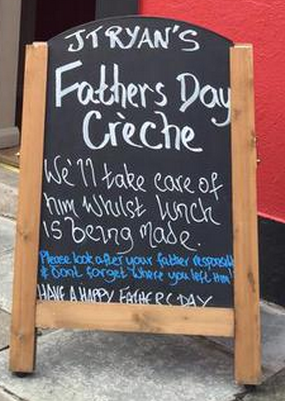 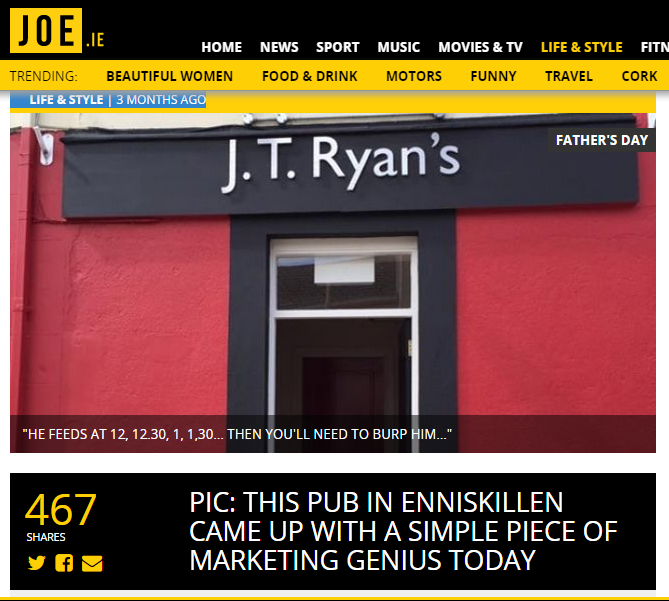 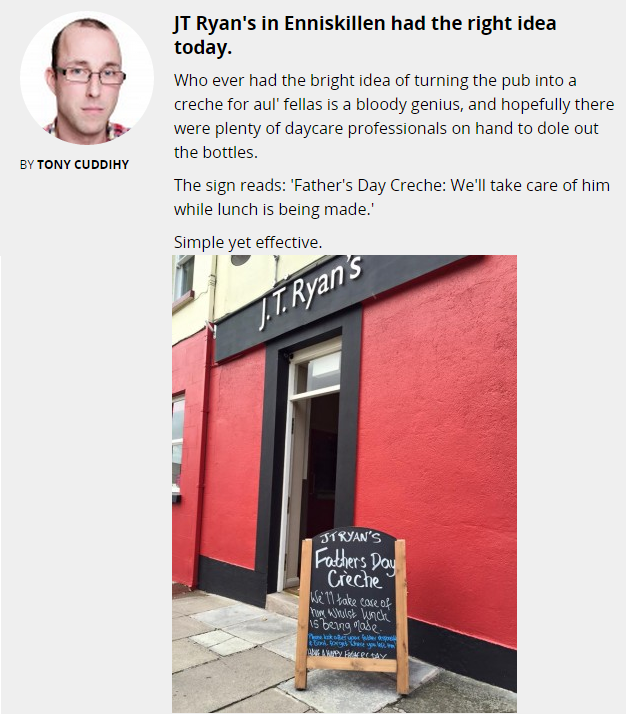 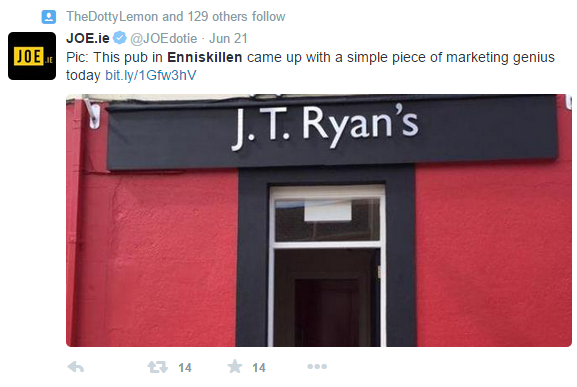 Most talked about in Ireland 2016
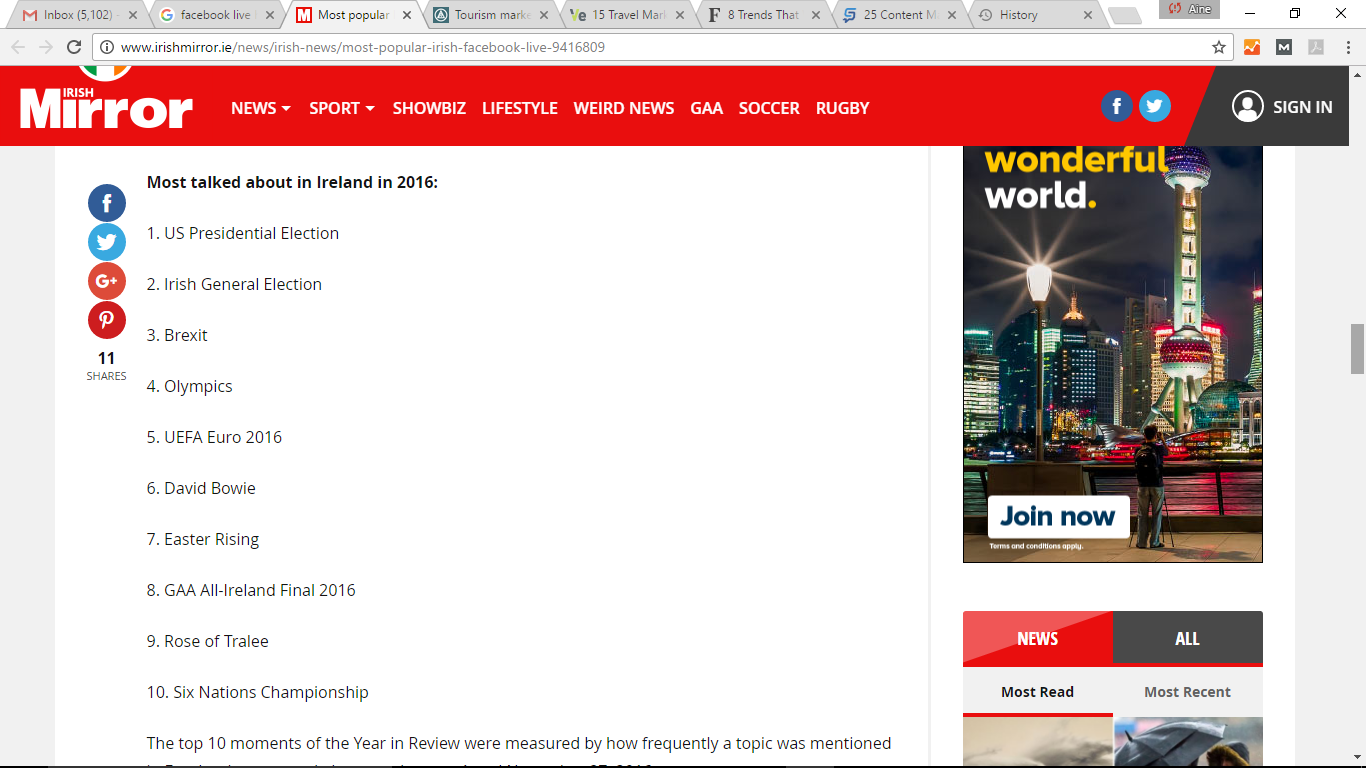 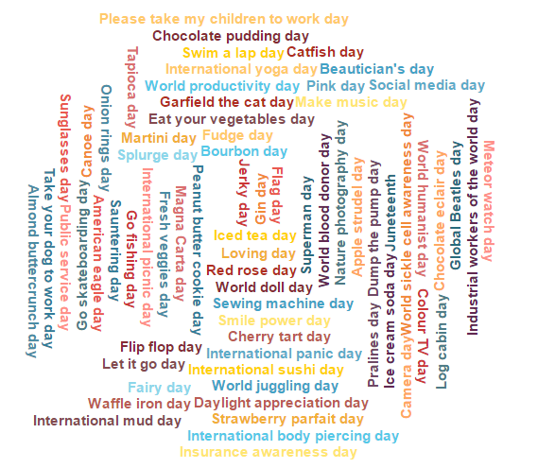 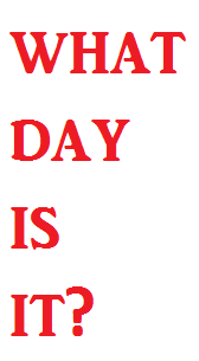 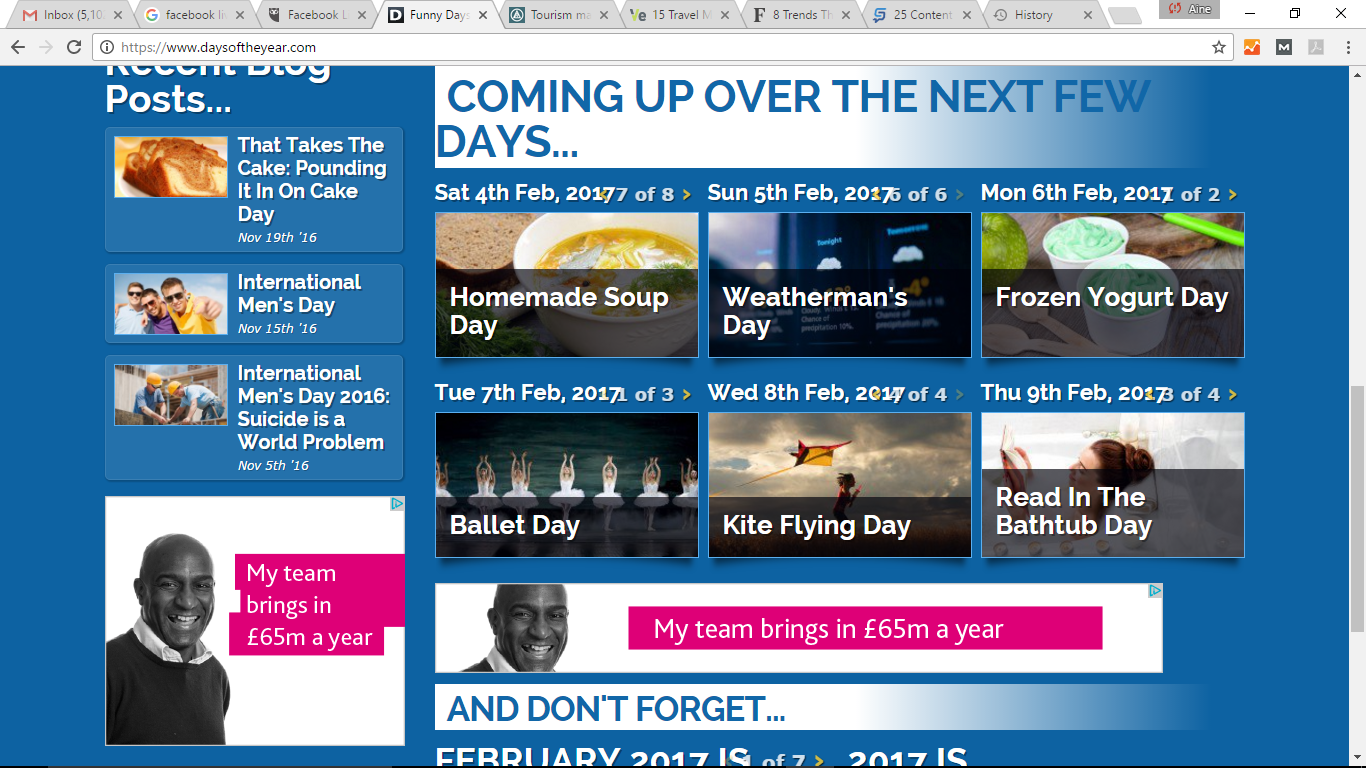 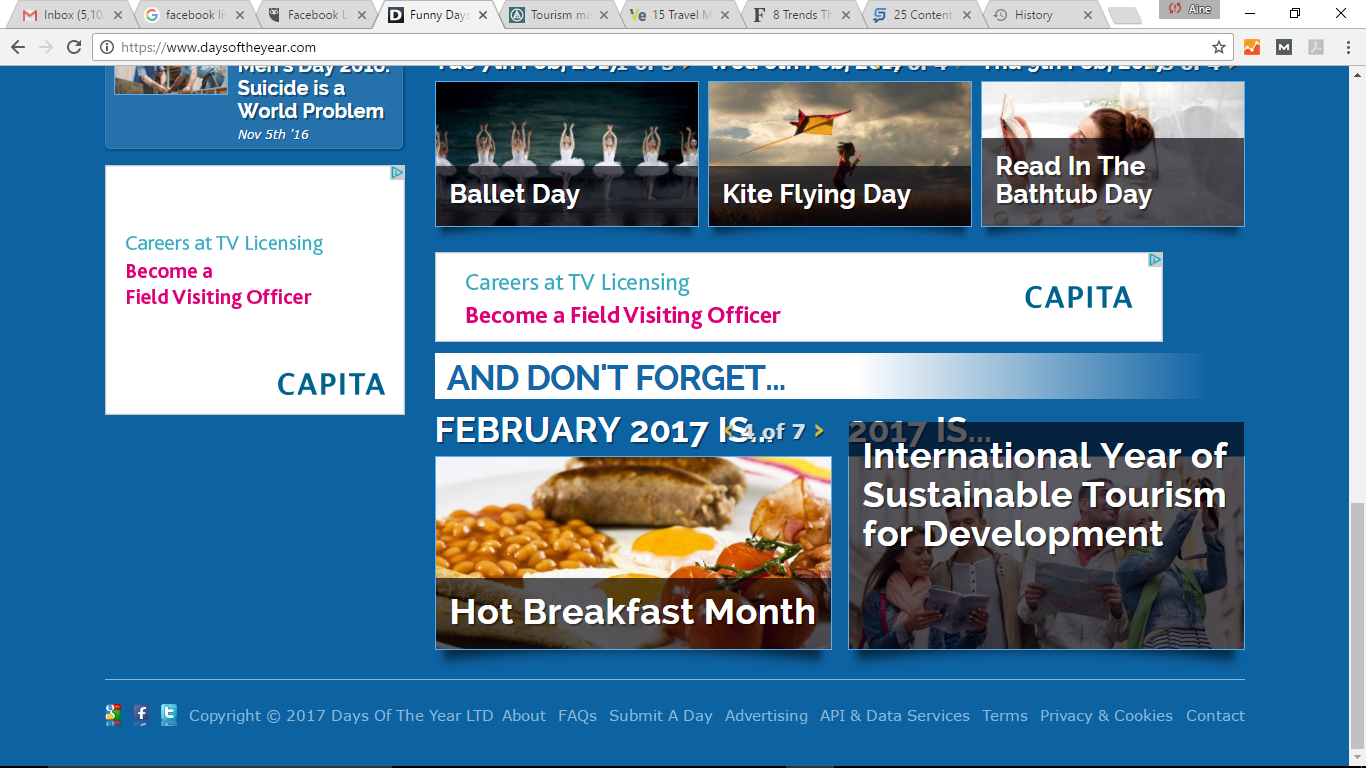 EVERGREEN
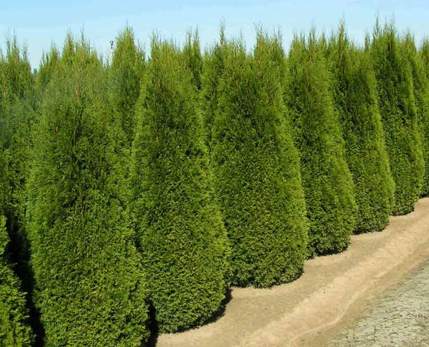 VARIED
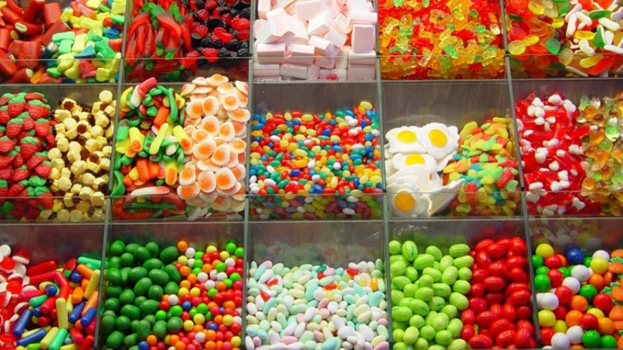 READABLE
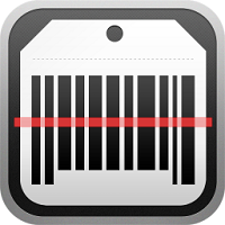 OR SCANNABLE
KILLER HEADLINE
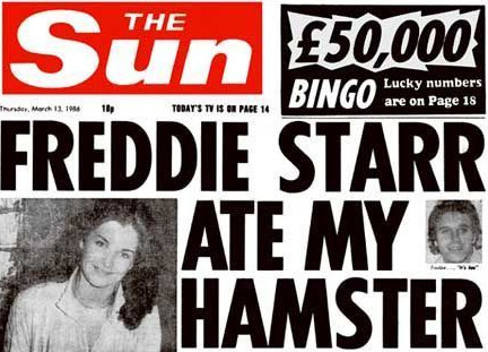 Taps an Emotion
OPTIMISED​
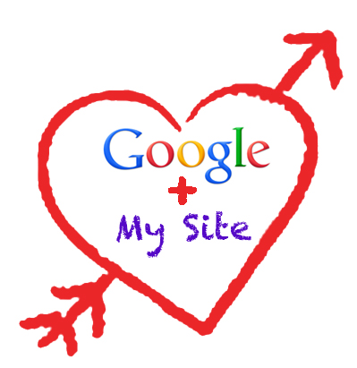 IS VISUAL
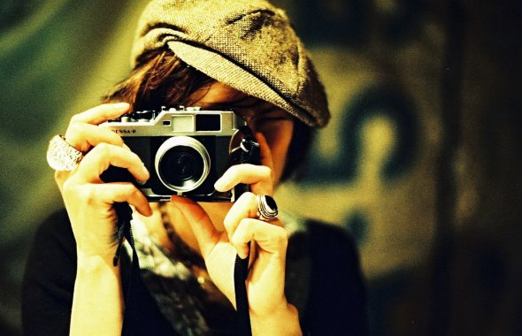 SHAREABLE
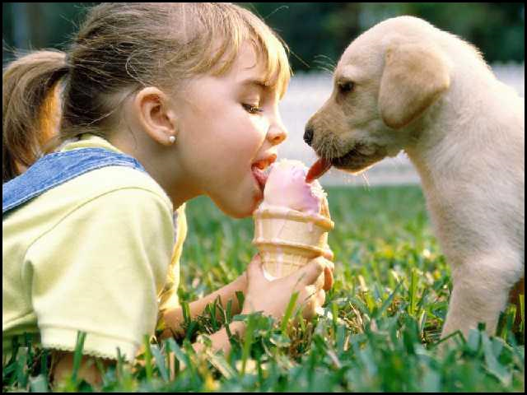 USES LINKS
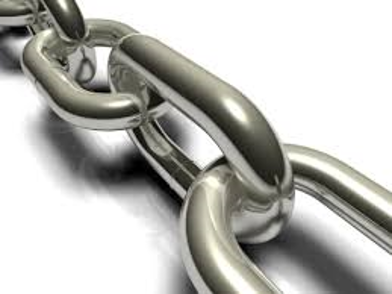 AND ATTRACTS THEM​
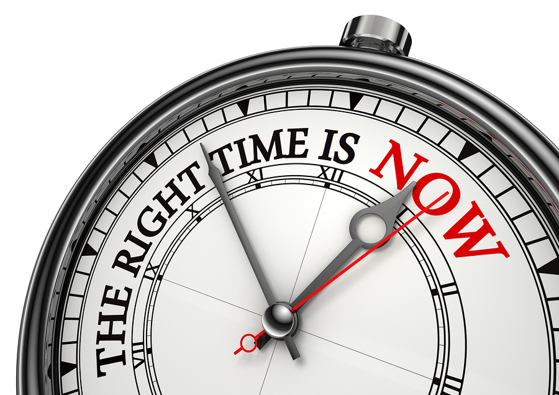 TIMELY
PROMOTED
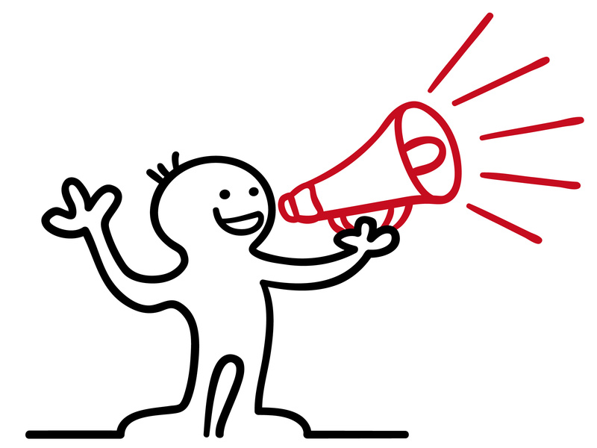 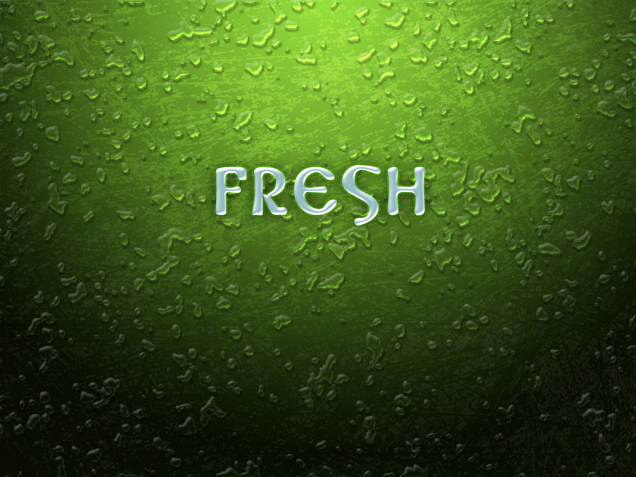 HAS A PLAN
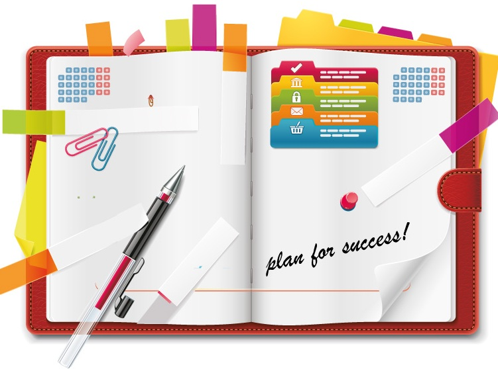 USES CALLS TO ACTION
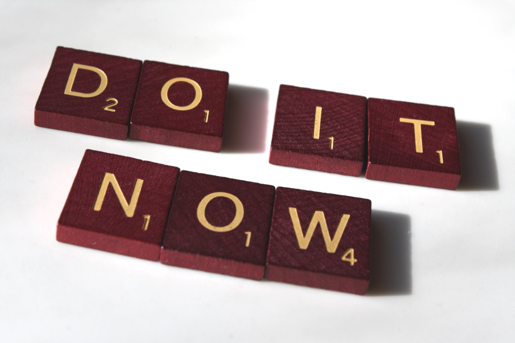 The Trends
Video
Video
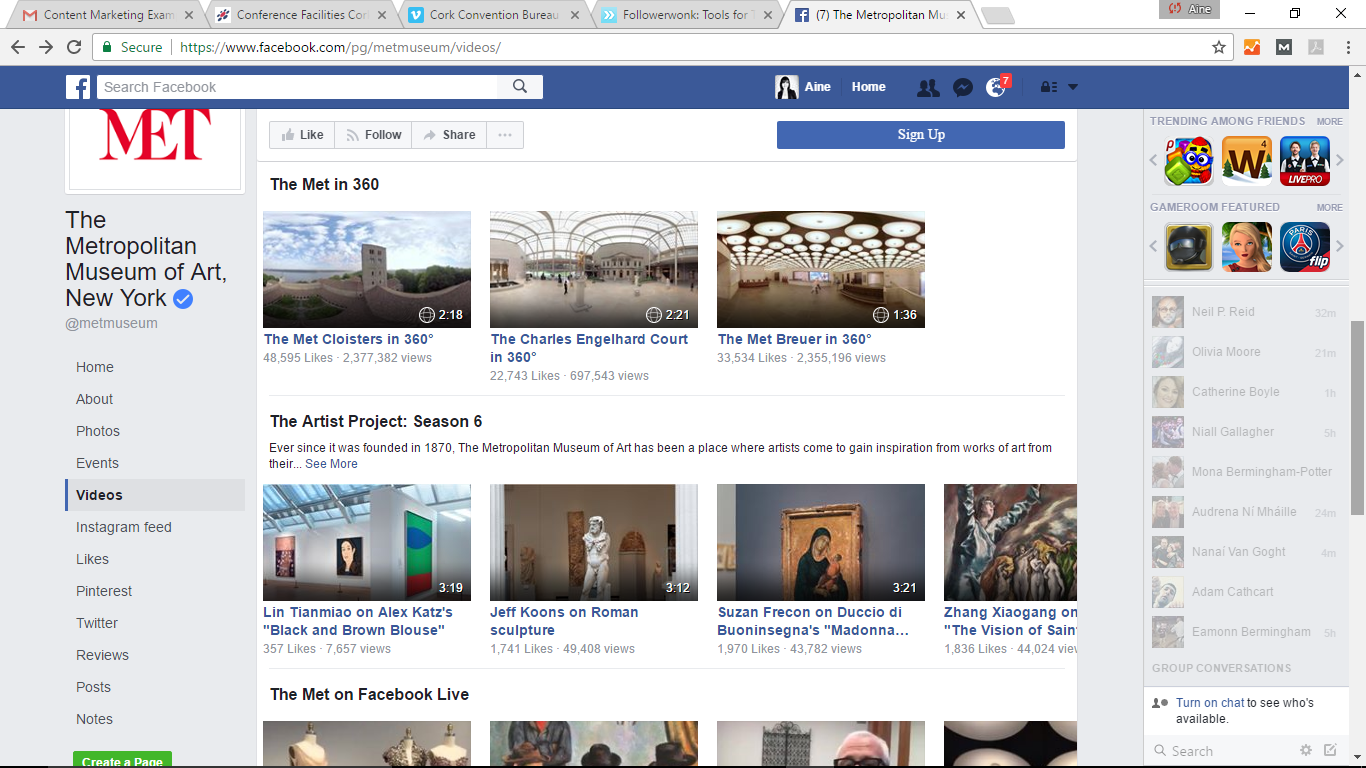 360
Video Tours
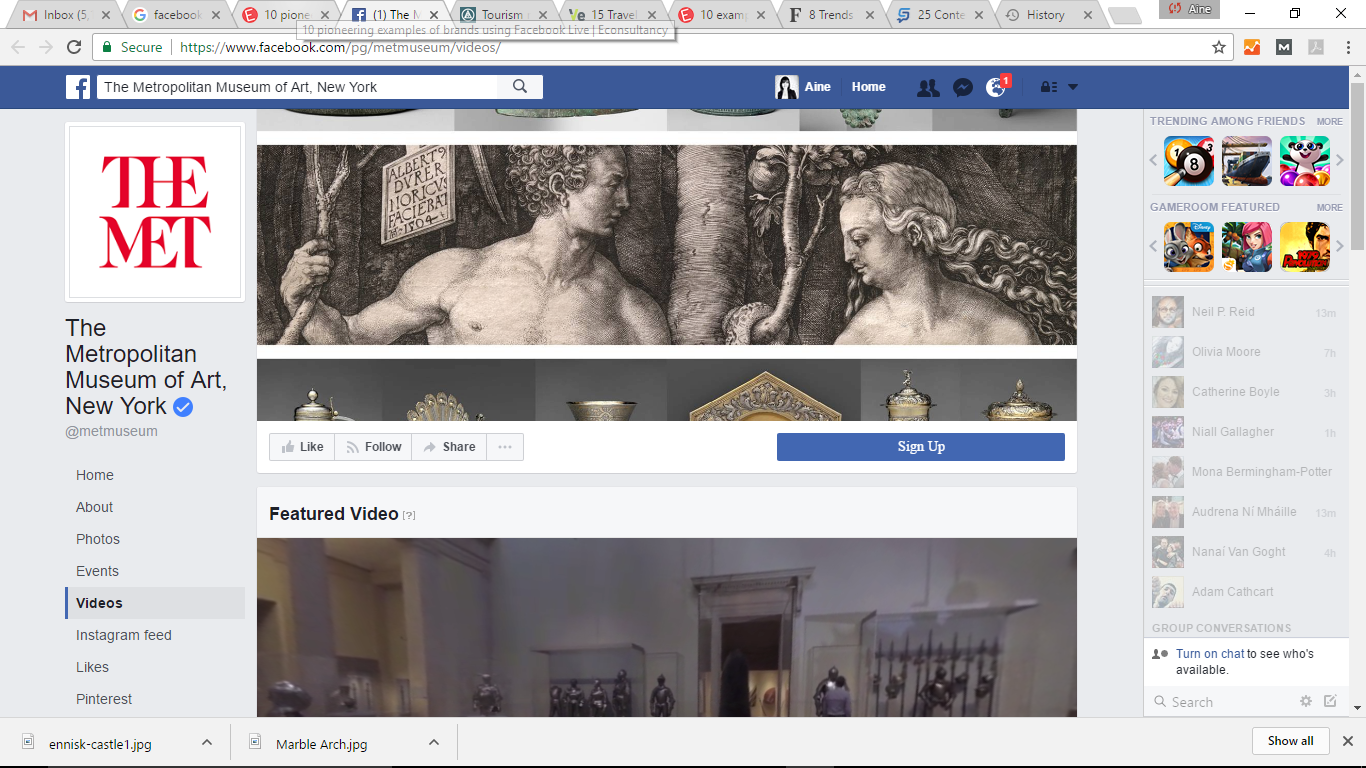 https://www.facebook.com/pg/metmuseum/videos/
Video
Live
Local Events
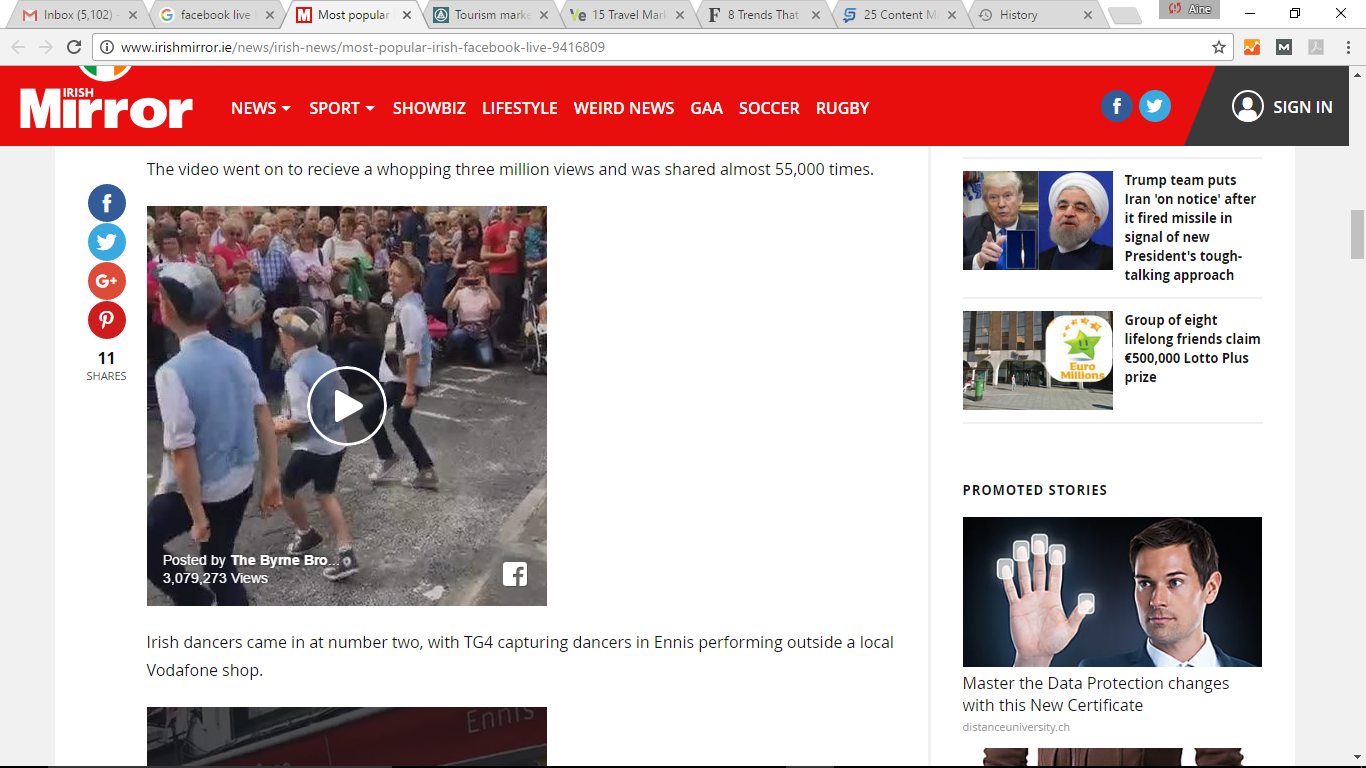 Showcase the Area & the Attractions
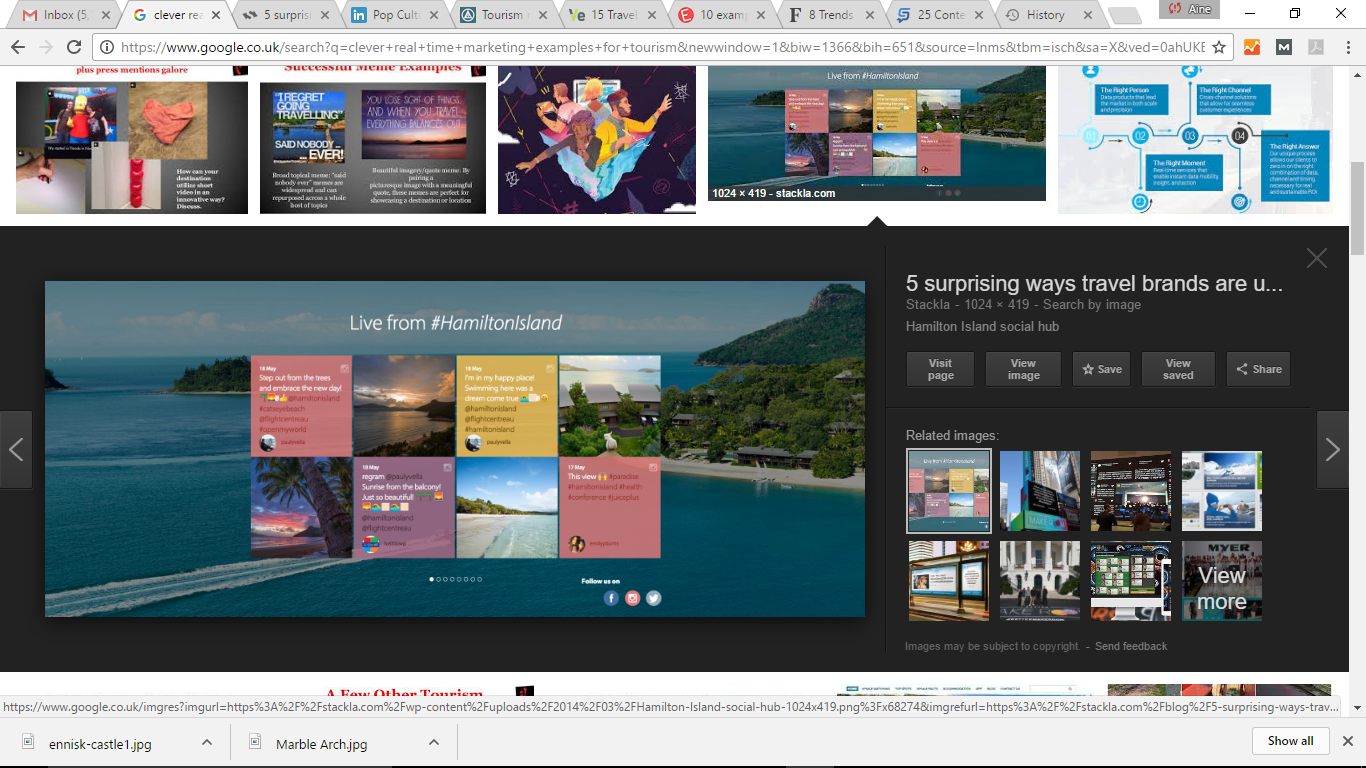 Video
Brand storytelling
Share the experience
Behind the Scenes: Manager for a Day
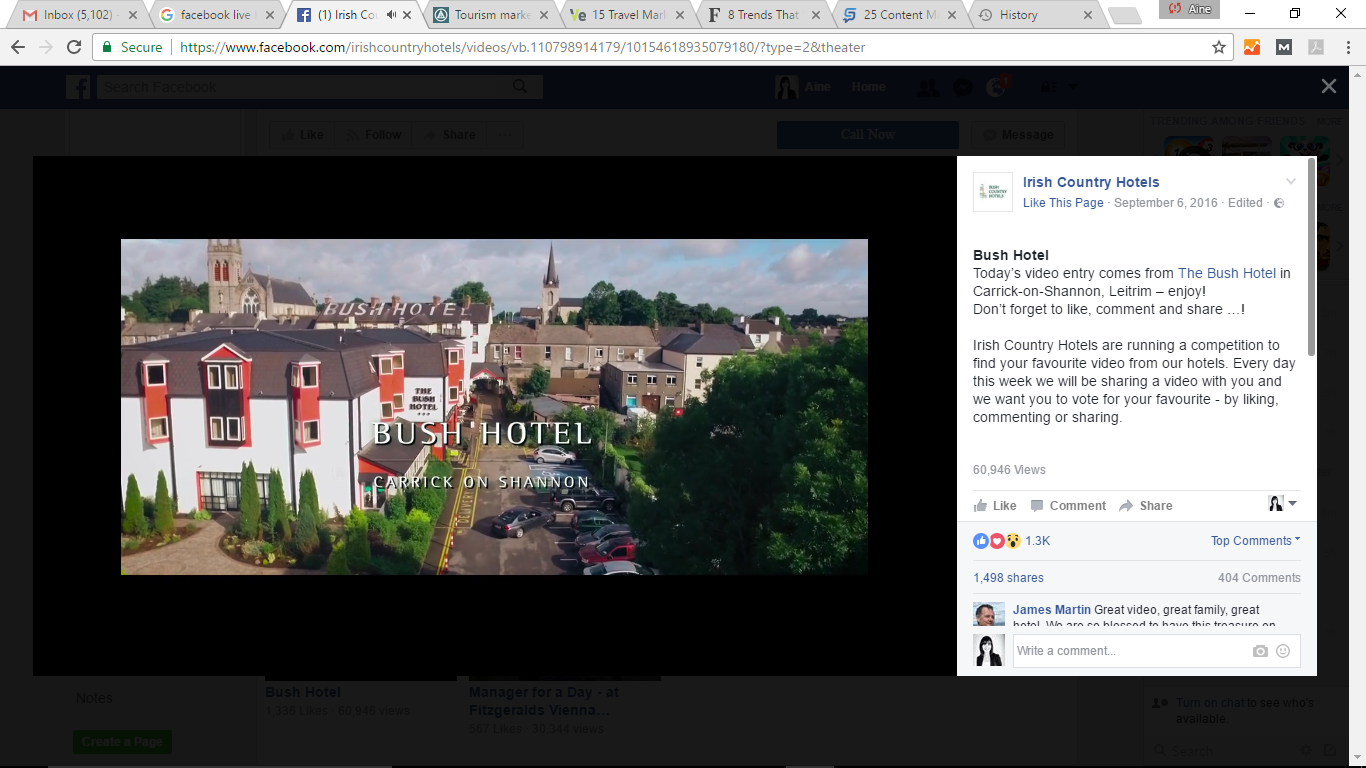 https://www.facebook.com/irishcountryhotels/videos/vb.110798914179/10154618935079180/?type=2&theater
Simple Tools Are Effective
Created with Animoto
Make it Niche
Cork Convention Bureau showcased the city for hosting events, including testimonials
https://vimeo.com/119371708
Interactive Content
Interactive Content
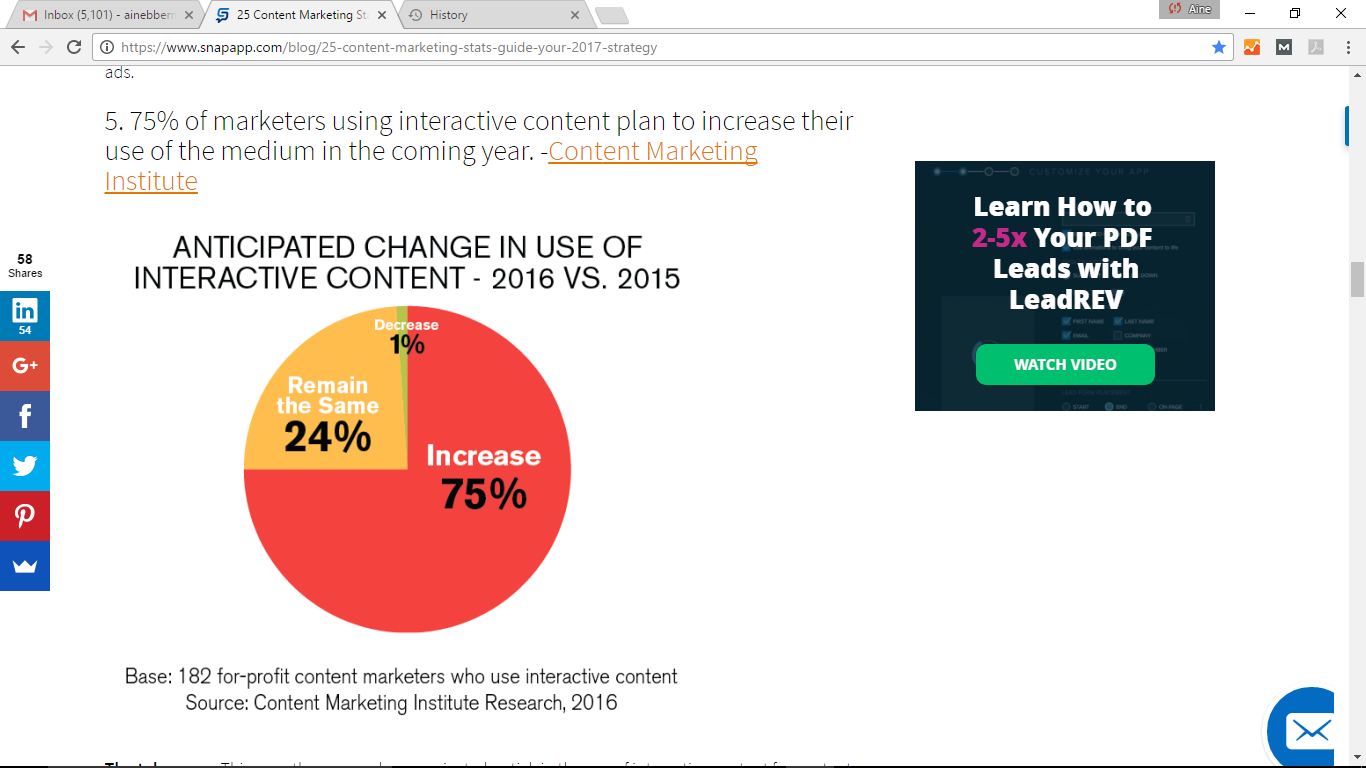 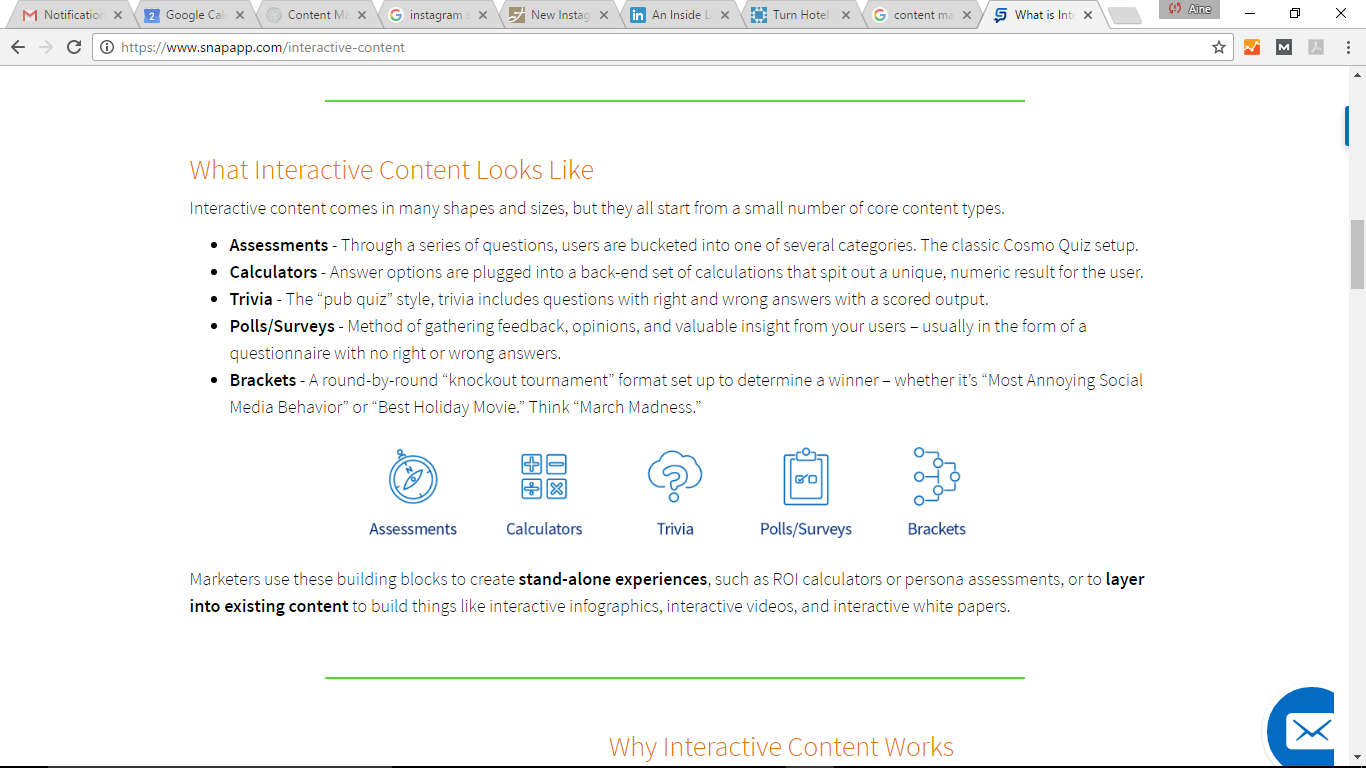 Interactive Tourist Maps
Olympic Park, Montreal
Interactive Events Calendar
Quebec Festival
Interactive Maps
See http://epicenabled.blogspot.co.uk/2016_10_01_archive.html
Or http://www.czechpragueout.com/blog/2016/walk-through-old-town-in-prague

To create your own interactive map, check out https://mapme.com/
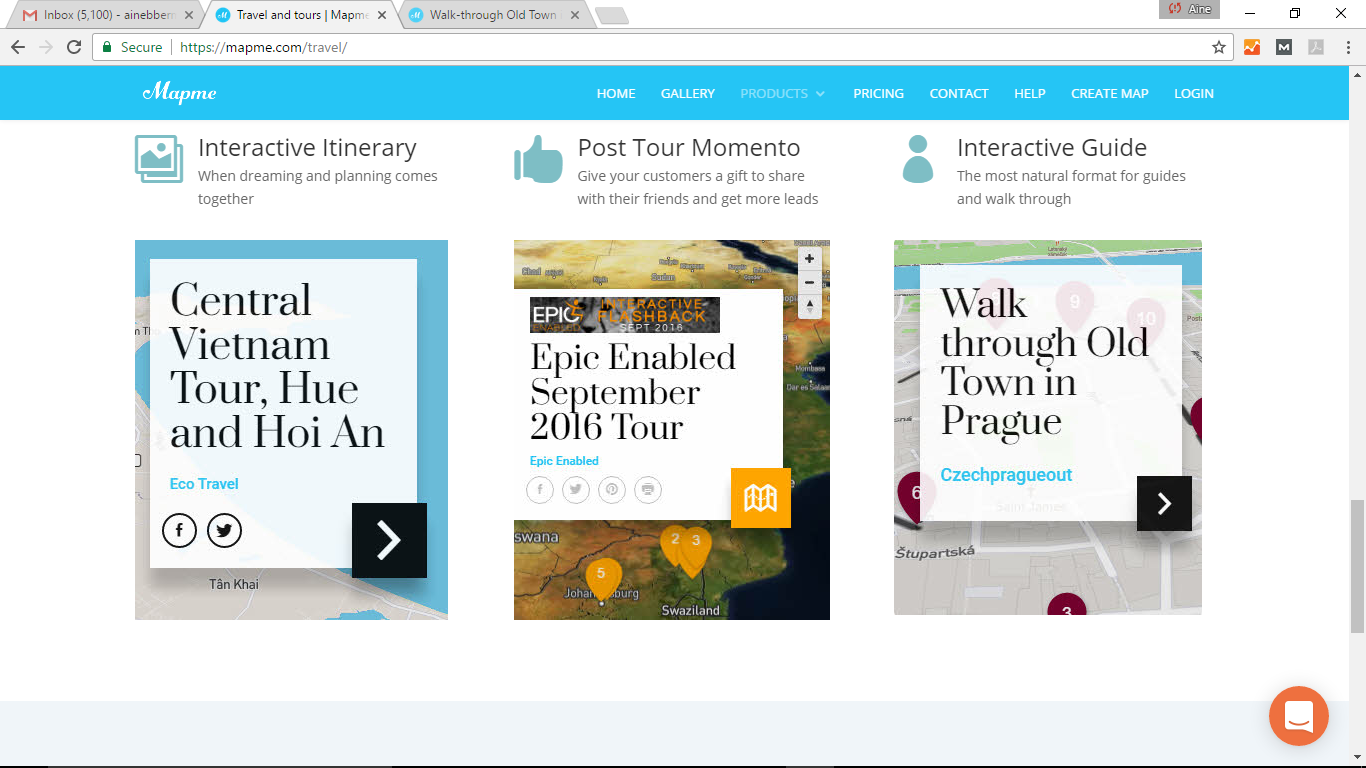 Interactive Video
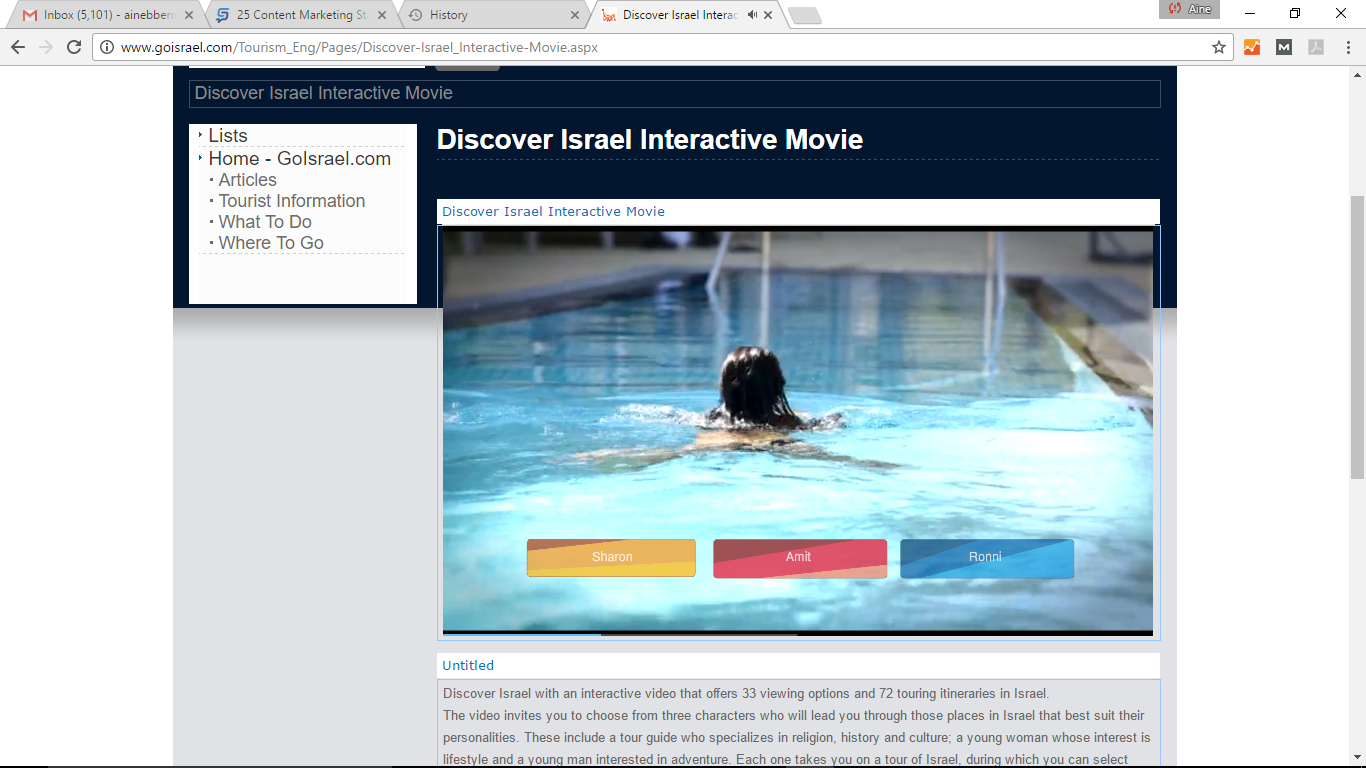 http://www.goisrael.com/Tourism_Eng/Pages/Discover-Israel_Interactive-Movie.aspx
https://vimeo.com/71755749

Create your own interactive video, check out http://www.wirewax.com/
Interactive Quizzes
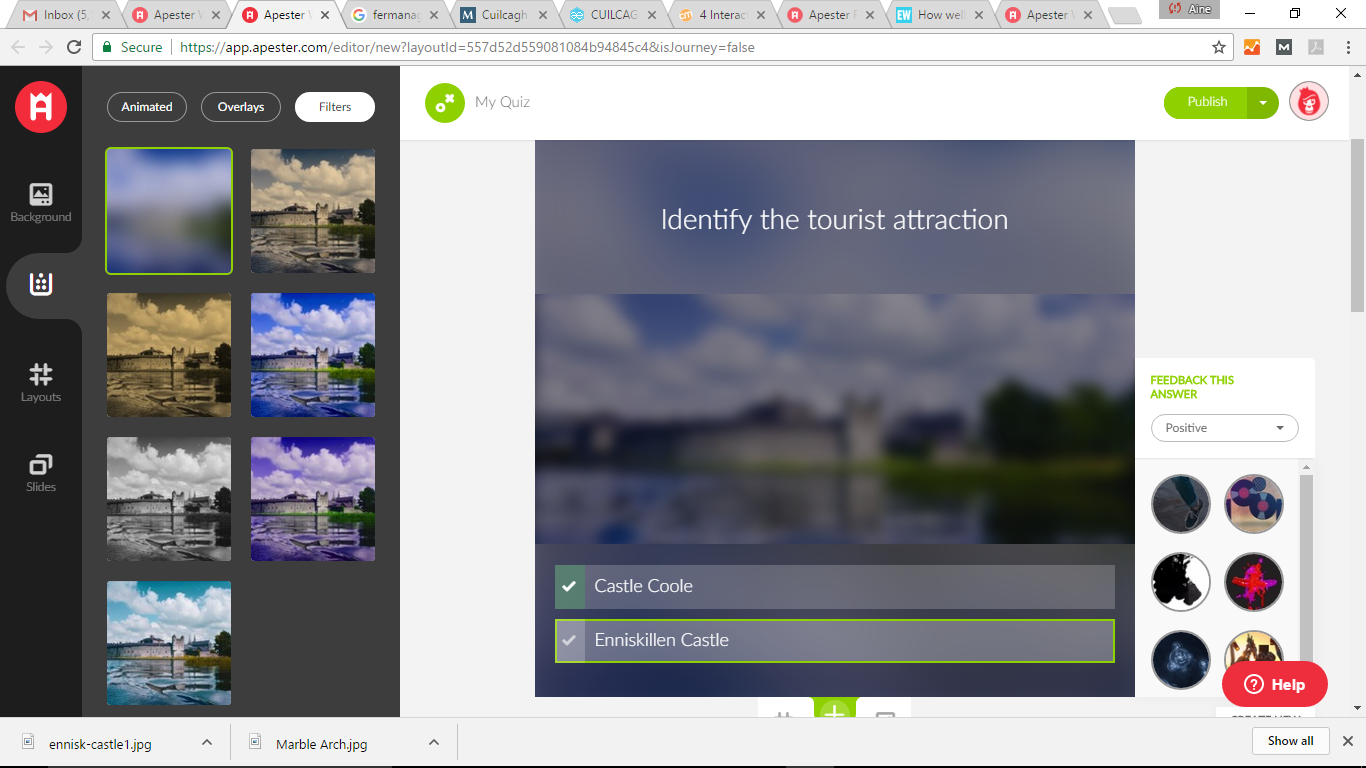 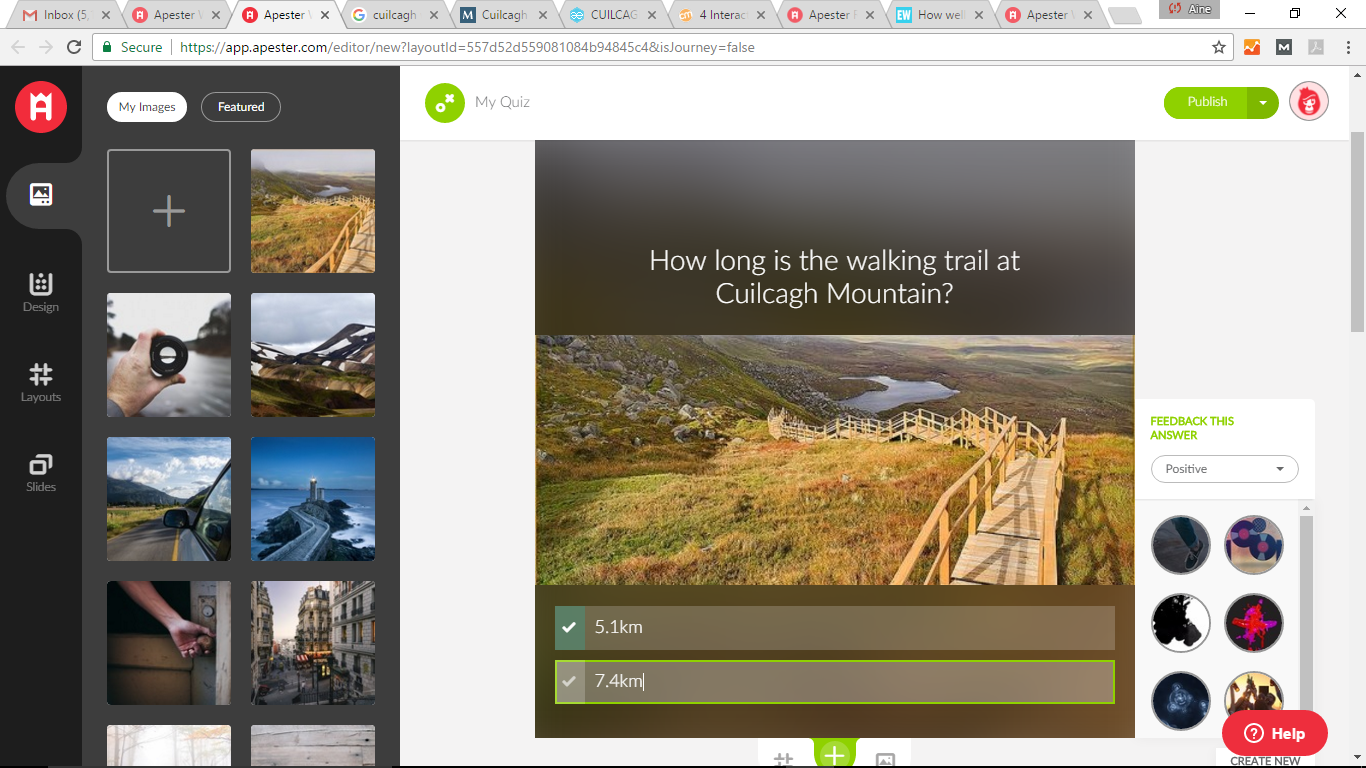 To create your own interactive quiz, check out Apester (http://apester.com/)
Blogging
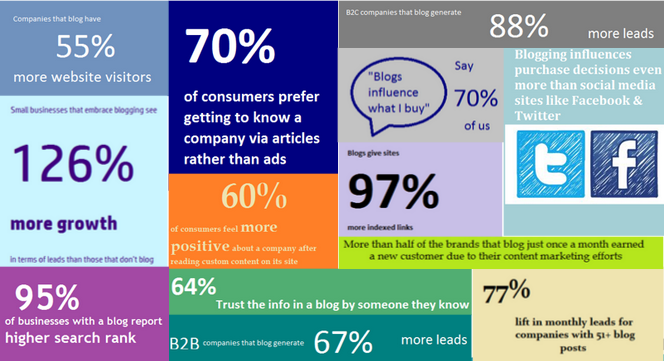 Where to get ideas
“10 Romantic Things to Do in Fermanagh”
“Barra Best Tells Us About His Experience on Lough Erne”
Interviews
The List
“What do International Visitors Say About Omagh?”
Reviews
What works?
“10 Resources for Planning Your Trip to Northern Ireland”
Links round-up
“Why You Shouldn’t Bring Your Kids on Holiday”
Controversial viewpoint
“The step by step guide to planning your weekend break.”
The process posts
“What Brexit means for weekends across the border.”
News round-up
Length Matters
Publish and Promotion
Content publishing
Think about your timing
The first people to see a blog post is likely to be those who have subscribed by email – when is the best time to have your post drop into their inbox?
When is the most suitable time for each social channel?
Make sure it’s shareable (have your social share buttons in place before publishing
Think about the tweeters – Is your headline going to work?
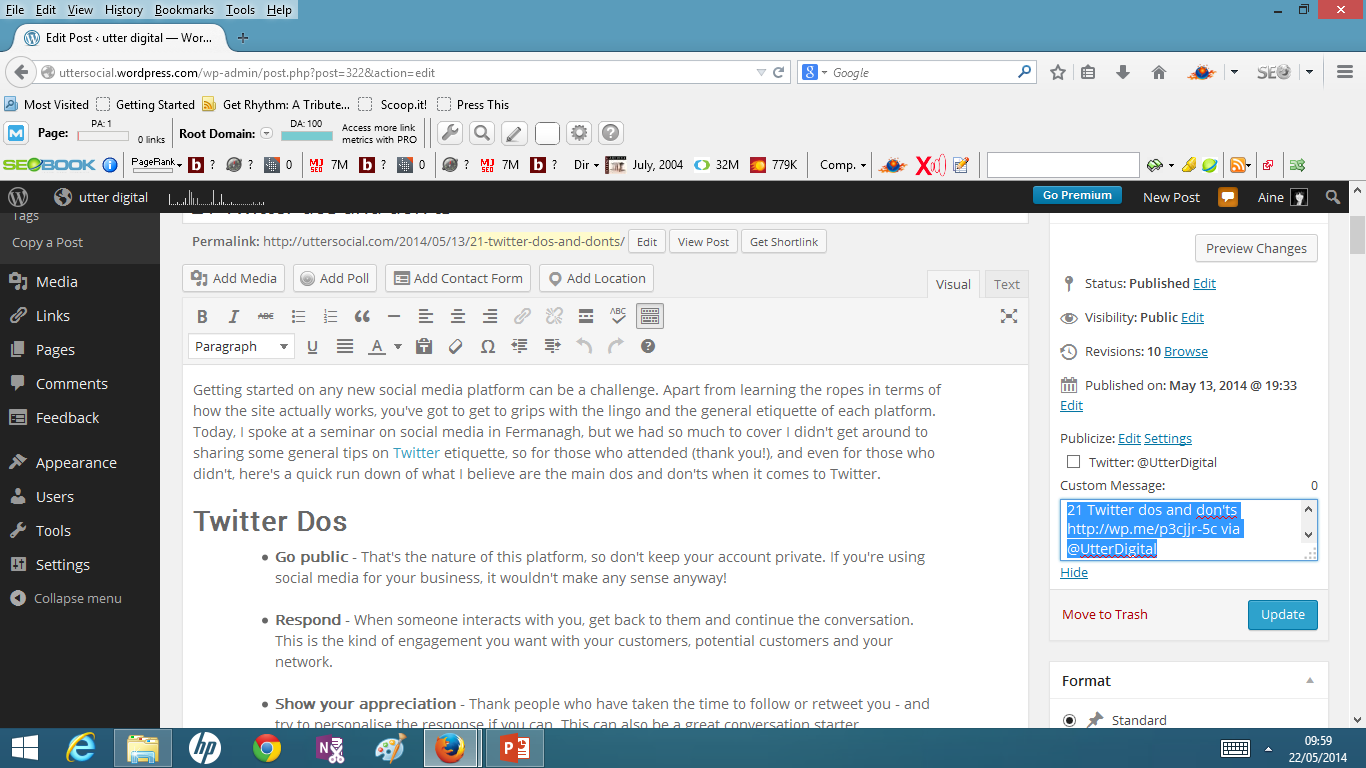 Content Promotion
Social Media
Publish on each of your different social media platforms, but not necessarily all at the same time or in the same format
Re-post as appropriate for each network
Target your audience and influencers
Schedule future posts for content which doesn’t age (or at least include it in your content calendar)
Spend time on your promotion!
Re-sharing can increase traffic
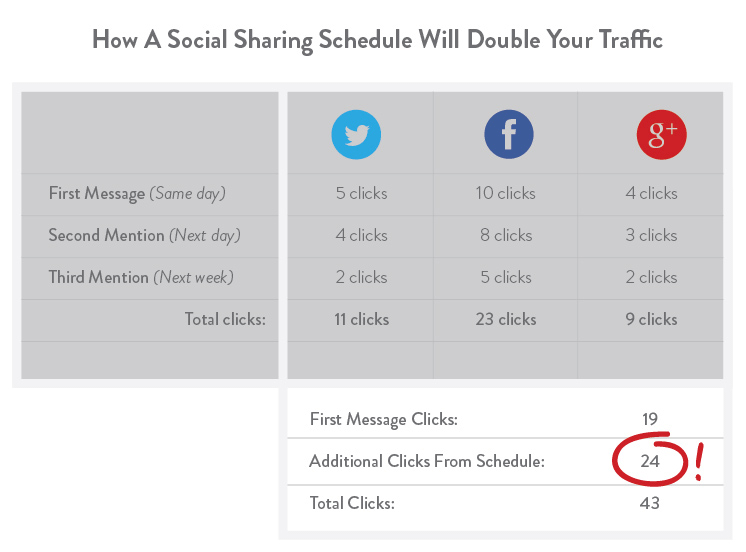 Source: Kissmetrics
Consider..
Appropriate hashtags
Influencers you’d like to target
Keywords your audience might search for
Timing of each share
Using different post content to test what works best
Content Promotion Tools
Promote your content on other websites
Audience targeting available
Massive audience potential
Check out Taboola & Outbrain
PPC Model
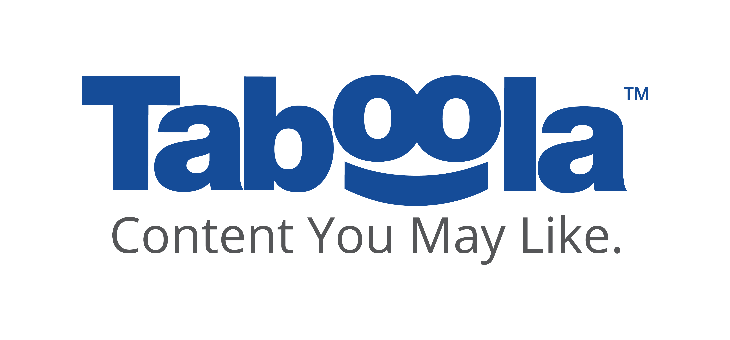 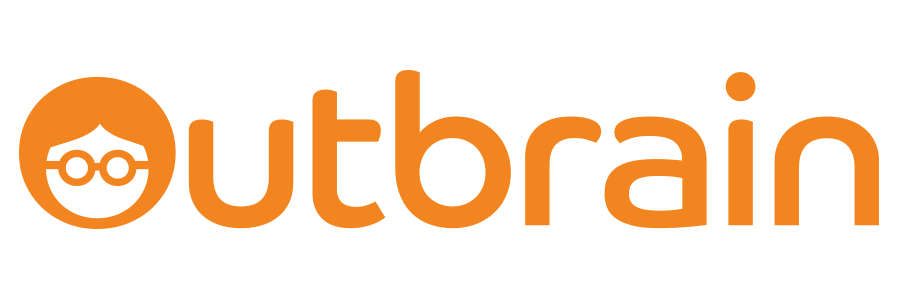 Useful Resources
Snagit / Screenhunter – or another screen capture tool to capture images
Hootsuite / Buffer – for scheduling your content promotion on different social media platforms
PicMonkey, Canva.com
Sulia Splash – to create animated GIFs
Infagraph / Easel.ly – to create infographics
Powtown – Animated video maker
Wordpress - Blogging
Podcasts: http://edtechreview.in/news/533-free-tools-to-create-podcasts
Content Curation: Pocket, Twitter Lists, ScoopIt, RebelMouse
Video: Camtasia, Nutshell, Powtoon, Stupeflix, Animoto, Videoshop, iMovie, Magisto, Distill / Pexels (Video Library), Windows Movie Maker
To find influencers: Followerwonk
Brainstorm!
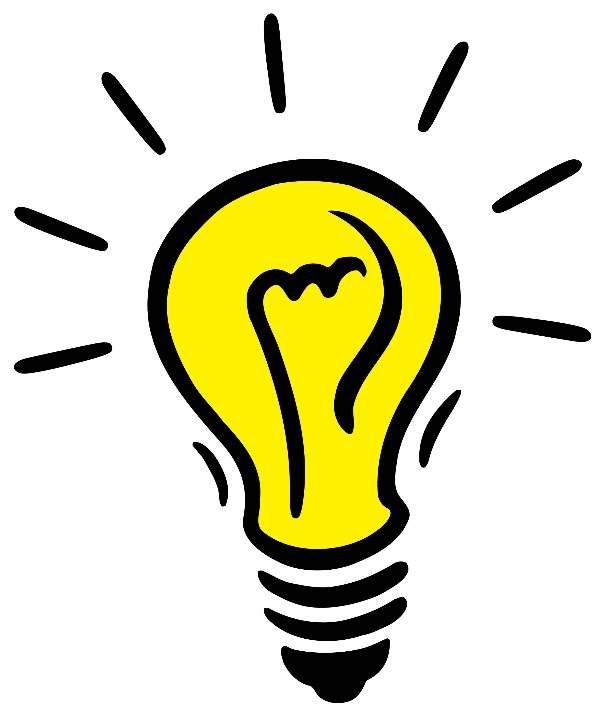 Questions?
UtterDigital.com
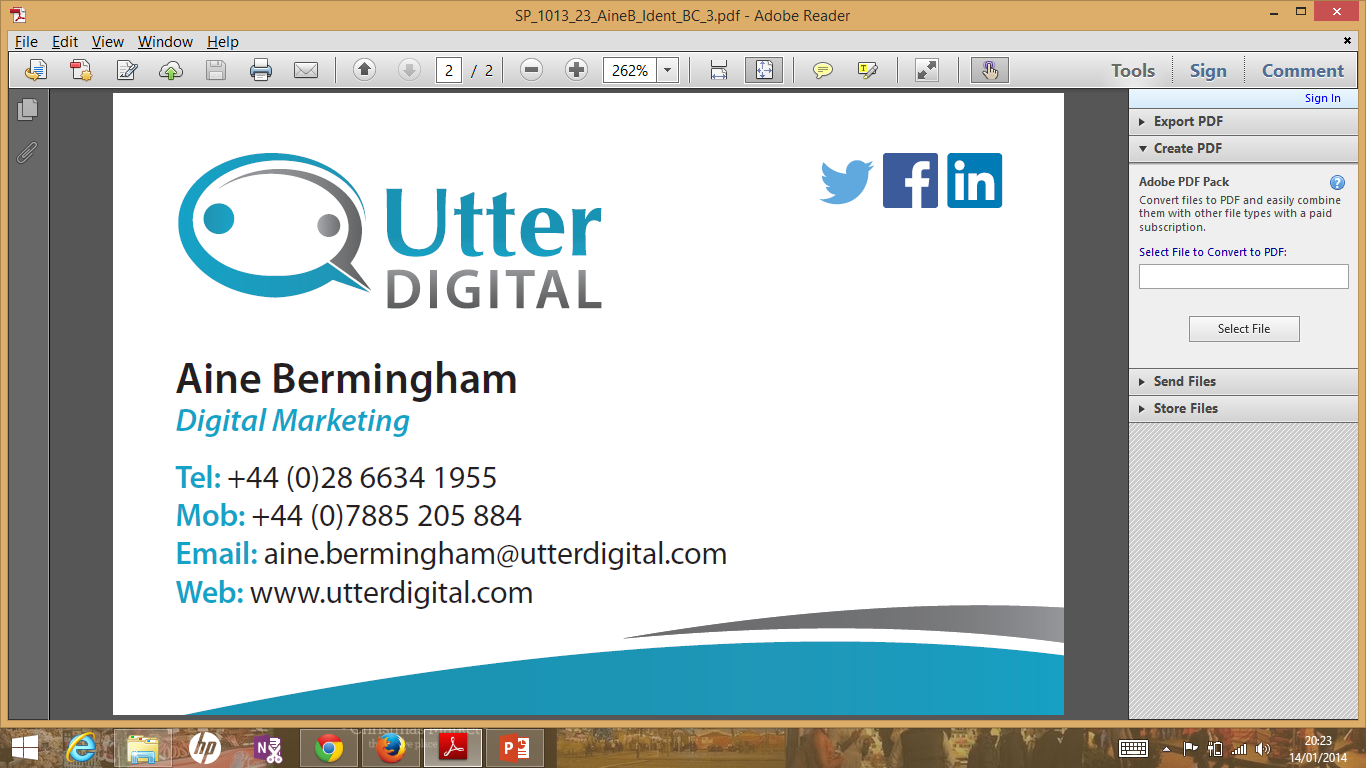 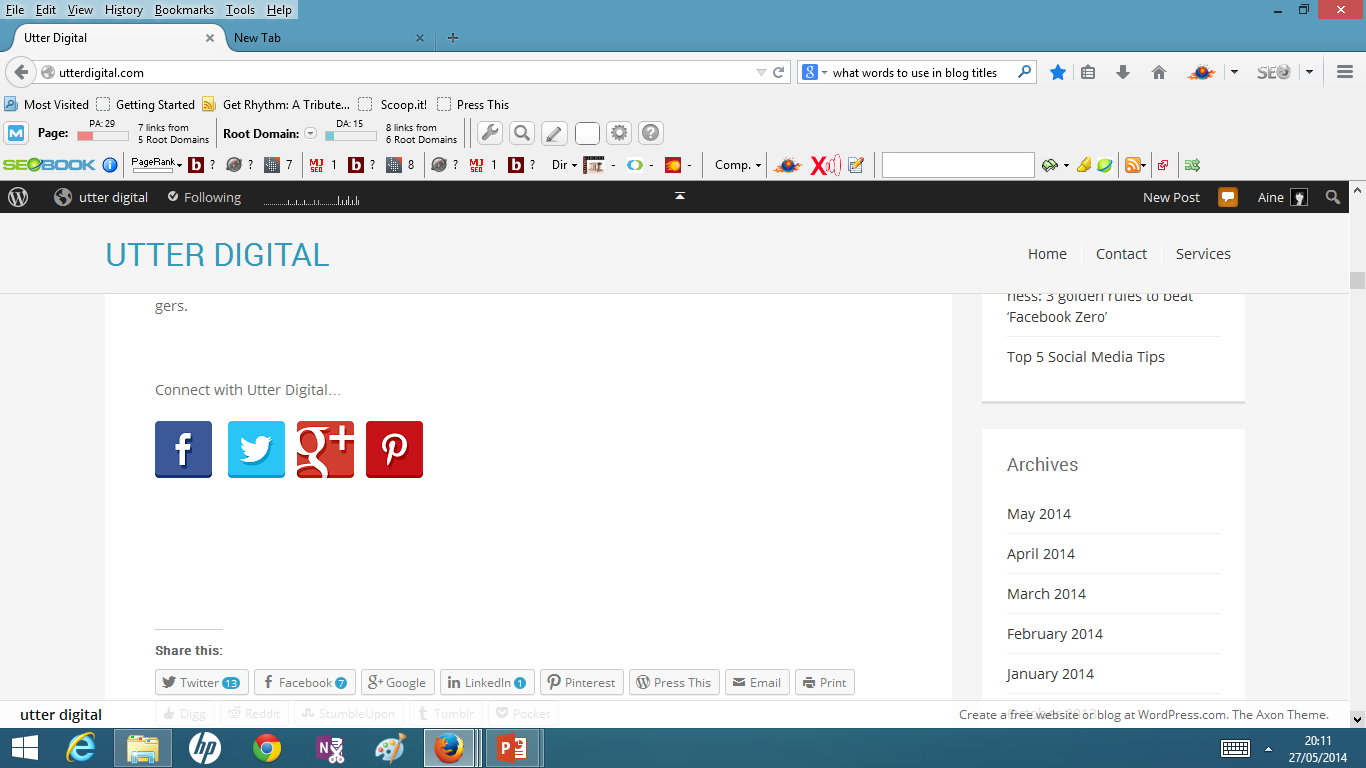